Corpus Christi
Seawater Desalination
Desalination Summit
2 November 2017
What Motivated Initial Interest in Seawater Desalination?
Period of prolonged drought and increased economic activity…

Desire to reduce risk of water rationing / curtailment to industrial operations

Concern that available water supply was impacting competitiveness of region in attracting new industry and expansions

Interest in diversifying and strengthening the region’s water supply through development of a drought-proof source
Desal Group Partners – “The Stakeholders”
Lyondell-Basell
OxyChem
Sherwin Alumina
Valero
voestalpine Texas
AEP Texas
Talen Energy
Corpus Christi Regional EDC
City of Corpus Christi
San Patricio MWD
Port of Corpus Christi
Chemours
Cheniere Energy
CITGO
Flint Hills Resources
Engineering and Technical Consultants:
Lead:	Freese and Nichols, Inc.
Team: 	Jorge Arroyo, Water Globe Consultants, The Louis Berger Group, The Banister Group, 	Assistant Energy Manager, Naismith Engineering, Olivarri and Associates
Siting
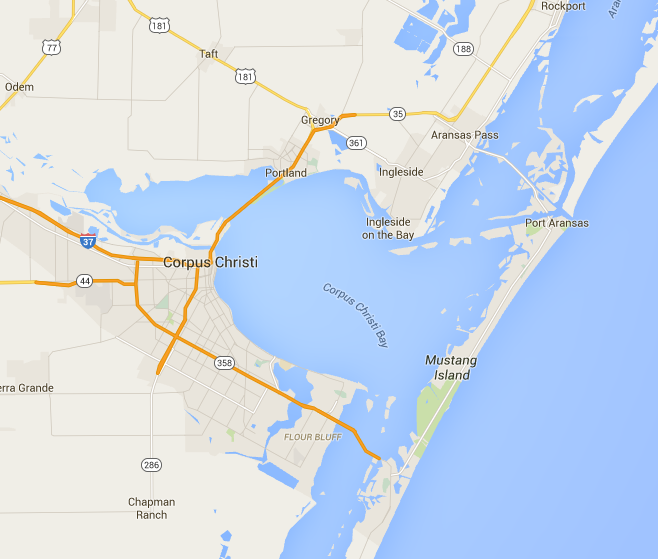 Configurations Developed/Assessed
Desalination Plant – 6 options (4 @ 20 MGD; 2 @ 10 MGD)
Distribution Pipeline Arrangement – 12 options
Gulf Discharge Pipeline ($70+ million)
Organizational Structure (Public, Private, Blend)
Pre-Procurement Development Strategy (Early or Late Exit)
Financing Options (Public, Private)
Project Delivery Methods (DB, DBO, DBOM, DBFOM, etc.)
DB:  Design-Build
DBO:  Design-Build-Operate
DBOM:  Design-Build-Operate-Maintain
DBFOM:  Design-Build-Finance-Operate-Maintain
Concept
10-30 MGD (dependent on demand profile)
Expandable
Running at full output all the time (no throttling)
Desalinated water treated to potable standards
Delivered to the Regional Water System
Seek funding through SWIFT
Procurement method: Design-Build, or Design-Build-Operate
Cost of Capital: 3%, 30-yr
25% Contingency
Power at 5¢/kw-hr 
Project development, administration, organizational costs and studies estimated in the $10-12 million range for 20 MGD project…scaled down to $8 million for 10 MGD project
Timing Is Everything!
Key Factors Affecting Project Timing
Supply
Demand
Lead Time
Development Approach
SWIFT 2
SWIFT 1
Procurement, Contracting, Delivery 
Bid package
Statement of qualifications
Request for proposals
Selection 
Contracting
Water purchase agreement
Delivery
Pre-Development
Project procurement methodology
Concentrate mgmt strategies
Site selection and surveys
Source water characterization
Confirm plant size and point of delivery
Infrastructure integration plan
Intake / Outfall concept design
Power supply agreement
File owner’s permit applications
Trigger Ready
Thank You

Questions